Y8 Parent Information EveningHelping my child to succeed at KS3
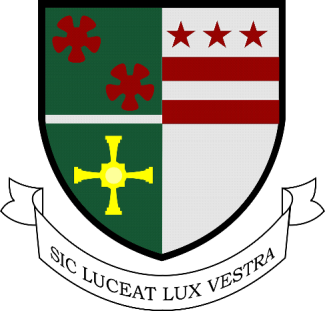 Let your light shine
Key Staff
Curriculum
Mrs Salmon 
(Senior Assistant 
Headteacher Curriculum)

Mrs Dunn 
(Assistant Headteacher  Intervention)

Mr Clark 
(Assistant Headteacher  Teaching, Learning & Assessment)
Pastoral
Mr McHale 
(Senior Assistant Headteacher Pastoral)

Mr Green 
(Assistant Headteacher Pastoral)

Mr Davis 
(Assistant Headteacher Pastoral)

Heads of House/SENDCo
Pastoral Team
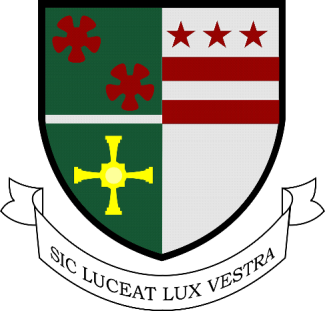 Let your light shine
Mr McHale (SAHT) 
Mr Green (AHT)
Mr Davis (AHT)

Heads of House 

Head of St Cuthbert/Durham
Mrs Mulhatton (Miss Martin)

Head of St Godric/Finchale 
Mrs McHale (Mr Hurst)

Head of St Hilda/Whitby
Mr Thompson (Miss Bone)

Head of St Aidan/Lindisfarne
Mrs Duncan (Miss Fowler) 

Year 7 Pastoral Lead – Mrs Gittins
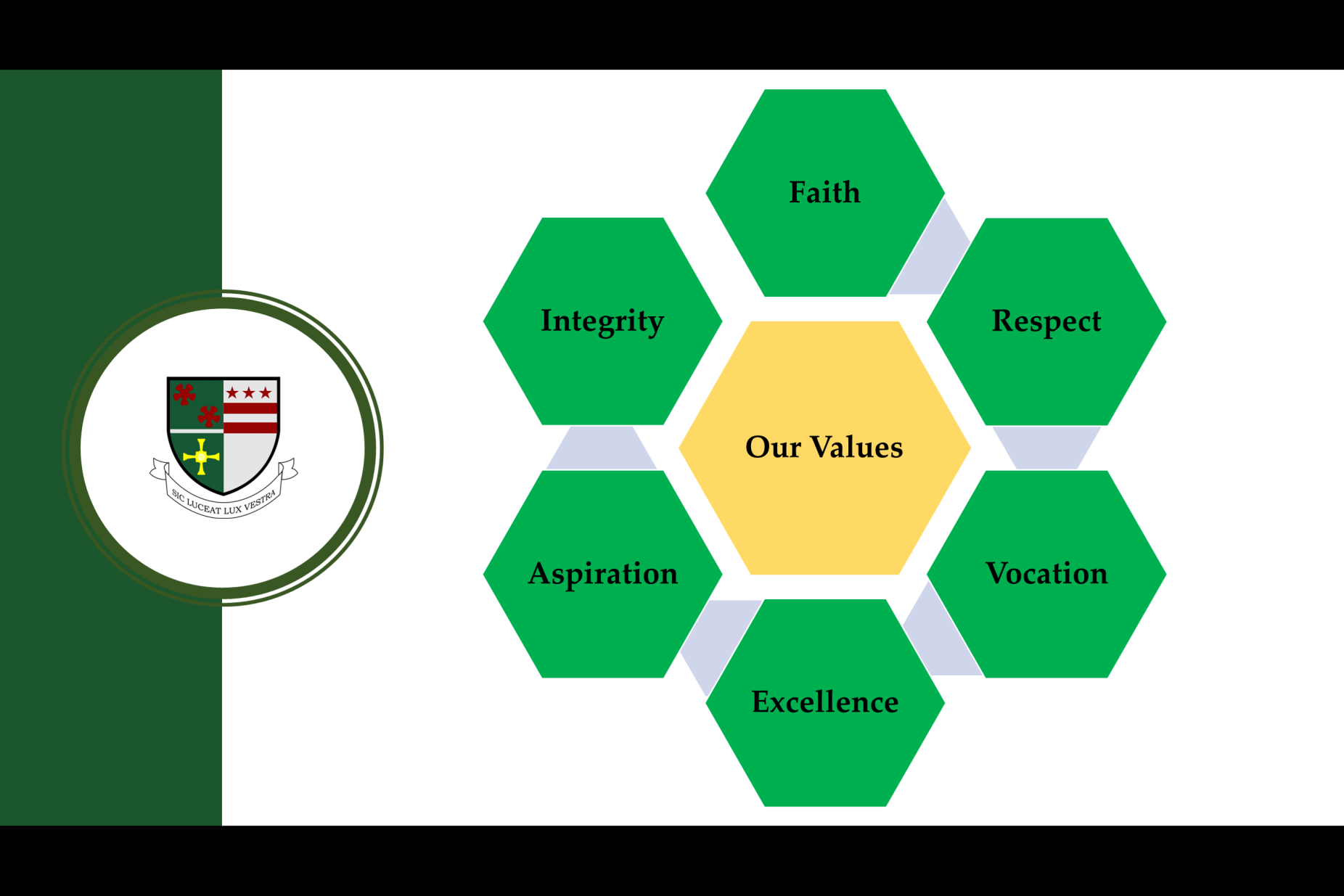 Seeking advice and communication
Your child's Head of House.

School counsellors are available via a referral from the Pastoral Team.

Mrs Moran & Mrs Devlin are the attendance team. Please remember to telephone the school if your child is absent.

Communicate with subject staff / tutors (where applicable) via the student planner.
How we will communicate with you…
We may contact you about events and issues by letter.

Heads of House and Heads of Department may telephone you to discuss an issue.

Staff may communicate through your child’s planner.

We send text messages to keep you up to date.

We send notifications via the MY ED App.

The school website is regularly updated.
Supporting our Pastoral Priorities
Excellent attendance
 
Punctuality – arrive on time for school (8:45am)

Correct uniform

Respect for staff and the school environment 

 Maximising lesson time 
 
Gold standard class and homework
Partnership
You are the expert on your own child and always will be their most important teacher.

Your support, encouragement and interest can make a spectacular difference to your child’s motivation and ability to cope with demands of Secondary School.
Achievement Points
Year 8 currently have 4809 achievement points.​
Achievement Points
Behaviour Points
Year 8 currently have 690 behaviour points
Behaviour Points
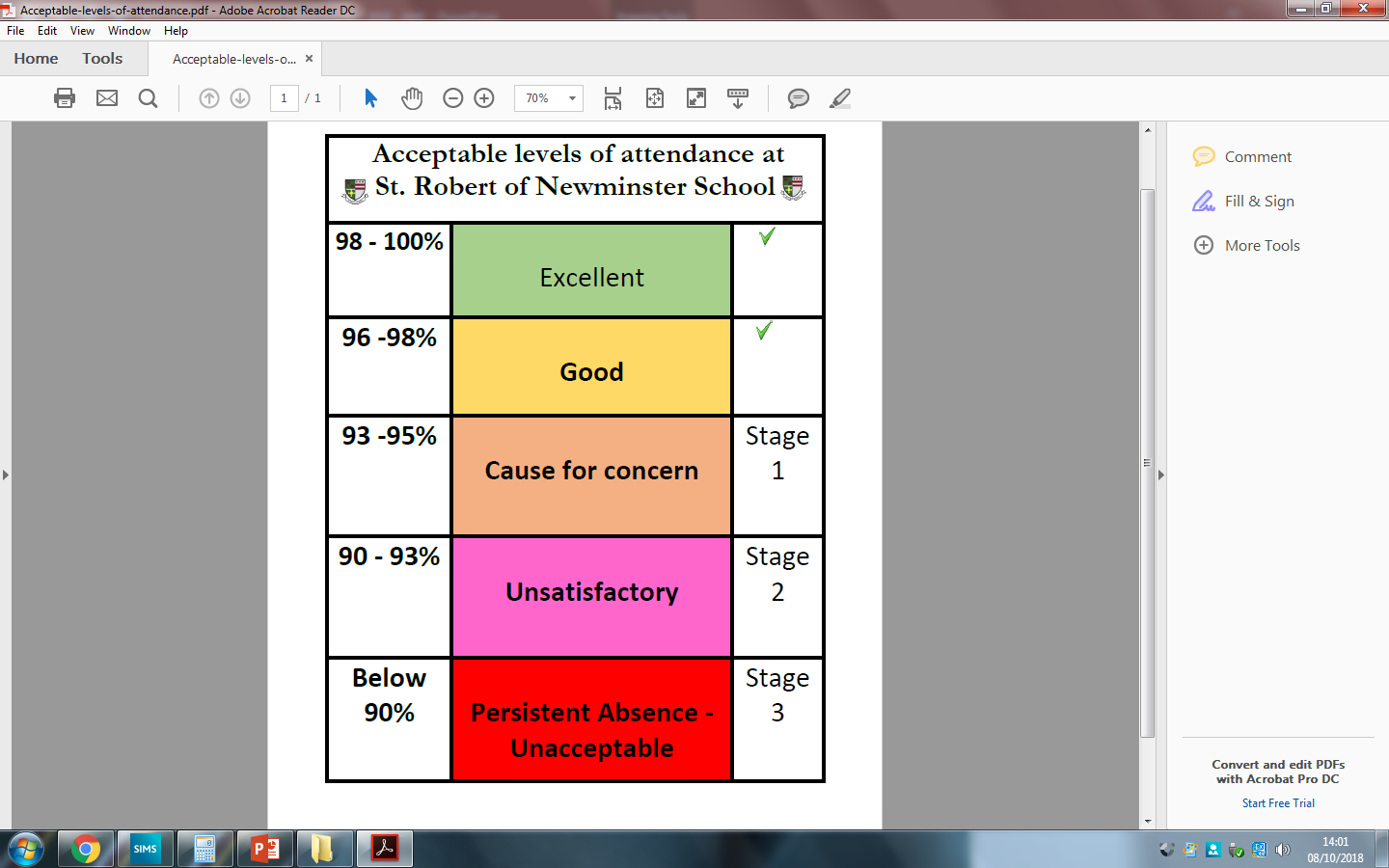 Current Attendance
Current Year 8 attendance is 94.01%
Ready to Learn
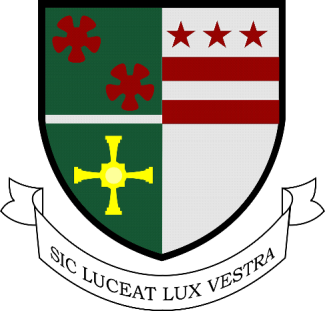 Let your light shine
What can I do to ensure my child is ready to learn?
Check your child’s planner weekly and sign it.

Ensure your child is equipped for each and every lesson.

Check your child is completing homework, encourage good presentation of work in books. 

Ensure your child attends school every day and that they are always on time.

Ensure your child’s uniform is correct.

Show an interest – ask them to explain what they are enjoying at school
Curriculum & Assessment
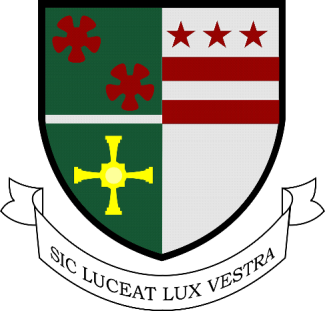 Let your light shine
Curriculum Structure
English (4hrs)
Maths (3hrs)
Science (3hrs)
RE (2hrs)
French (2hrs)
PE (2hrs)
History (2hr)
Geography (2hr)
Art (1hr)
DT (2hr)
IT (1hr)
Music (1hr)
PSHE / RSE (1hr)
Assessment of Progress:

3 assessment points
2 Grade reports/1 Full report
School Website: 

Parent  Curriculum  KS3 Curriculum & Assessment
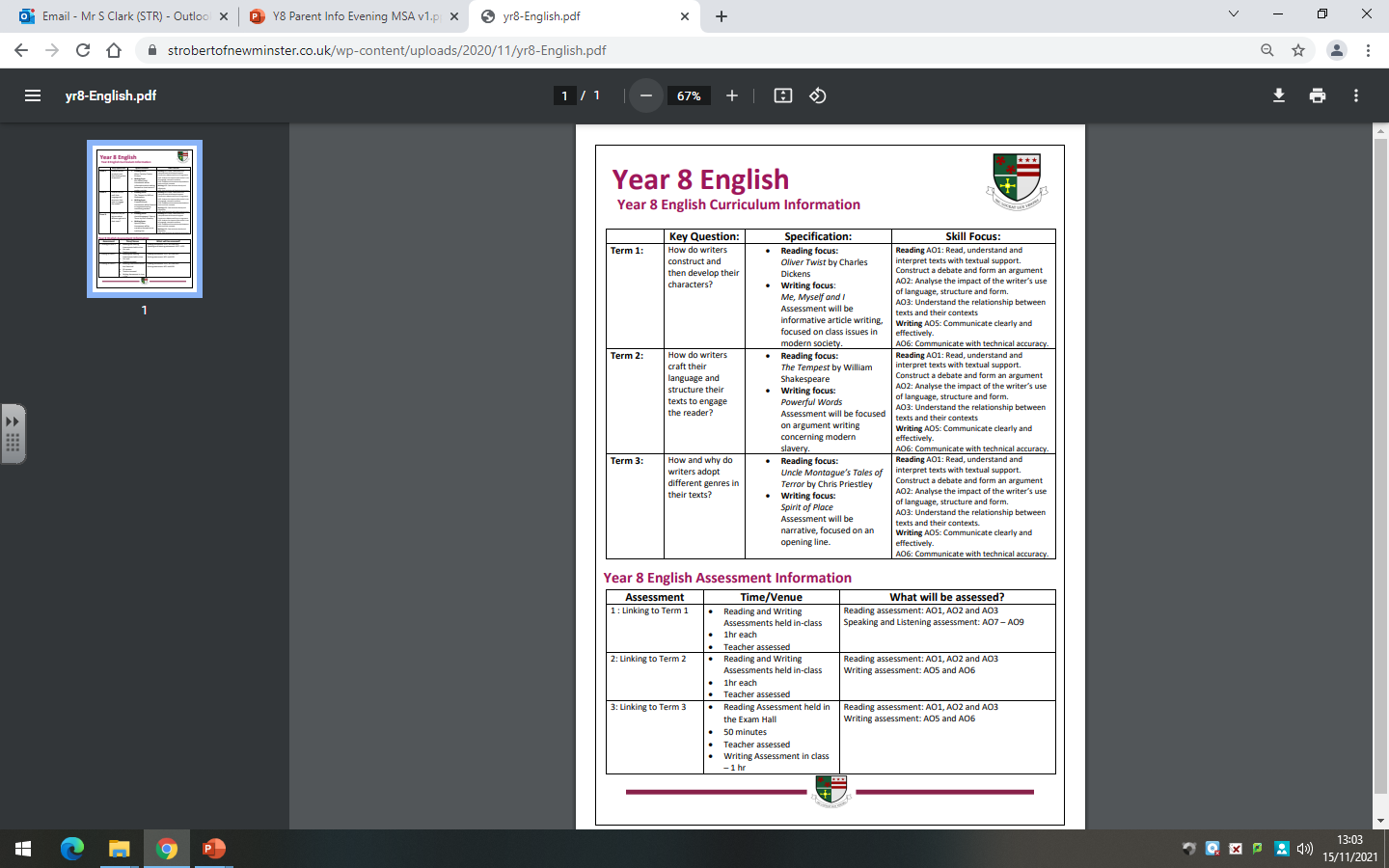 How we will monitor your child's progress…
CAT4

NGRT

Progress tests

Internal assessments
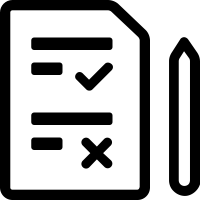 Internal Assessments
Each assessment will evaluate whether your child is making expected progress within our curriculum.
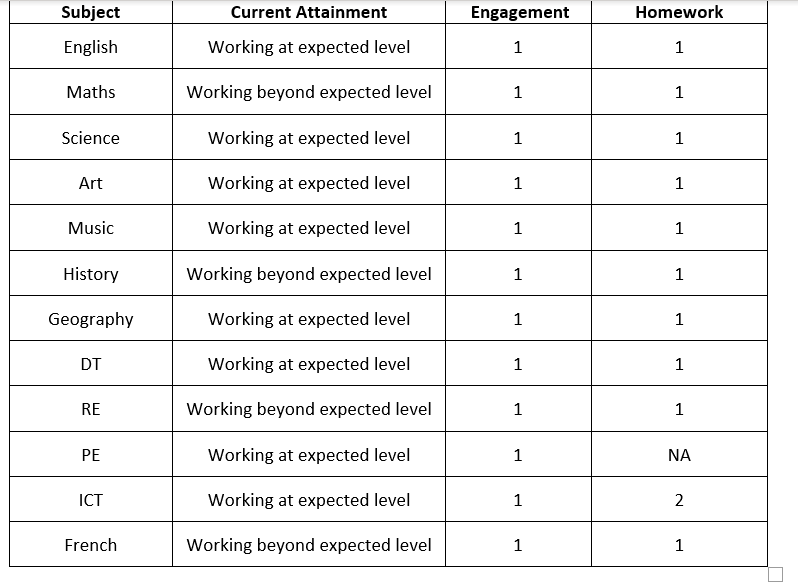 Communication
Term 1

November 2021:  Teachers assess progress
December 2021: Grade Report to Parents/Carers

Term 2 

January 2022: Teachers assess progress
March 2022: Full written report to parents/carers

Term 3

June 2022: Teachers assess progress: Formal examination hall
July 2022: Grade report to parents/carers and parents evening.
Assessment
Change in assessment at GCSE from grades to numbers.


Current Y8 (examined in 2025)

All subjects will be assessed using numbers
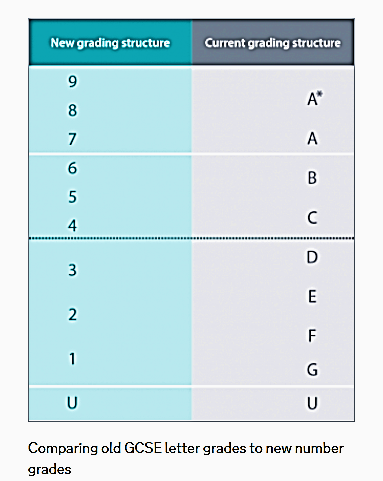 5 = 
Strong Pass

4 = 
Standard Pass
Let your light shine
Through Christ, in partnership and with service and witness at the core of all we do, our school will be a centre of excellence. We will educate the whole person so that everyone fulfils their academic potential, aspires highly and is optimistically ambitious.
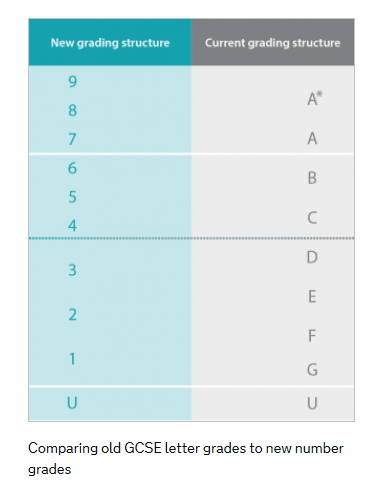 Aspirational Target Grades
Based on KS2 end point i.e. end of Y6
‘Optimistically ambitious’ top 25% nationally
Grade potential to aim towards

Outcomes
9-1 grades: 5 strong pass; 4 standard pass
D*-P
Class Groupings
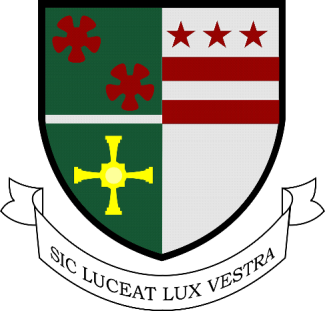 Let your light shine
Year 8 Class Groupings
KS2 information on progress and transition information from Primary schools used to group students.

Progress evaluated throughout the year.

In year progress and end of year progress in Y8 exams as well as KS2 results are used to set year 9 groups.

Class groupings reviewed regularly in year 8 and reset again going into Y9 based on in year progress and end of year progress in Y8 exams
Class Group Structure
Literacy
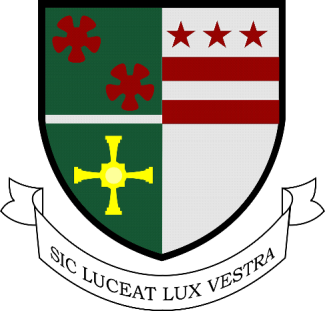 Let your light shine
Importance of literacy…
Young people who leave school without good literacy skills are held back at every stage of life. It is therefore a whole-school priority to ensure that all pupils at St Robert’s learn to read, write and communicate effectively. 

To monitor pupil progress in literacy, termly reading assessments are completed throughout Year 7 and 8 and reported to parents in the form of a Standardised Age Score.

A ‘SAS’ of 100 is average. 
A ‘SAS’ of <89 suggests reading intervention is needed.
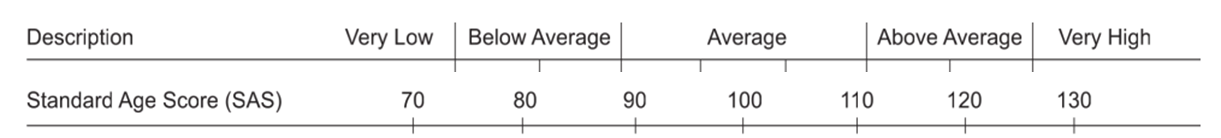 Reading for pleasure has a variety of benefits; research shows that frequent reading improves:

Reading attainment;
Writing ability;
Text comprehension and grammar; 
Breadth of vocabulary;
Self-confidence as a reader; 
General knowledge; and  
Understanding of other cultures

At St Robert’s, we nurture pupils’ motivation to read through:
Half-termly library visits
Library lunch passes
Homework
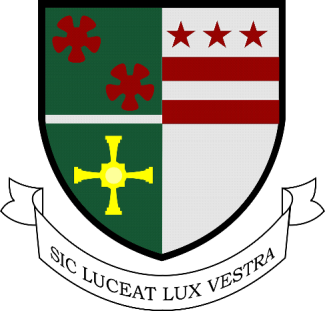 Let your light shine
What does the evidence tell us about homework ?
Most promising for raising attainment
8
May be worth it
Feedback
Meta-cognitive
Peer tutoring
Early Years
Homework (Secondary)
1-1 tuition
Effect Size (months gain)
Collaborative
Behaviour
Small gp tuition
Phonics
Parental involvement
Smaller classes
ICT
Social
Summer schools
Individualised learning
Small effects / high cost
After school
Mentoring
Homework (Primary)
Performance pay
Aspirations
0
Ability grouping
£0
£1000
Cost per pupil
www.educationendowmentfoundation.org.uk/toolkit
What does homework look like?
Prepare - tasks required to prepare, successfully, for the next lesson or beyond. 

Consolidate - tasks which helps to reinforce the challenging nature of the work done in class.

Extend - tasks designed to challenge pupils to find out more and gather new information to deepen their knowledge, understanding and skills.
How much homework is set?
Key Stage 3:

Homework is set once a week if the pupil is taught two or more lessons a week in that subject.

Homework is set fortnightly if the pupil is taught one lesson a week in that subject.

Key Stage 3: 

Year 7: 30 minutes per subject. 
Year 8: 30 to 45 minutes per subject. 
Year 9: 45 minutes per subject.
Our homework expectations…
Clearly write the homework in their planners.

Include when the homework is to be handed in.  

Pupils must complete their homework on time and to a high standard. 

Pupils must re-draft homework if it is not to a high standard.
Planner & Organisation
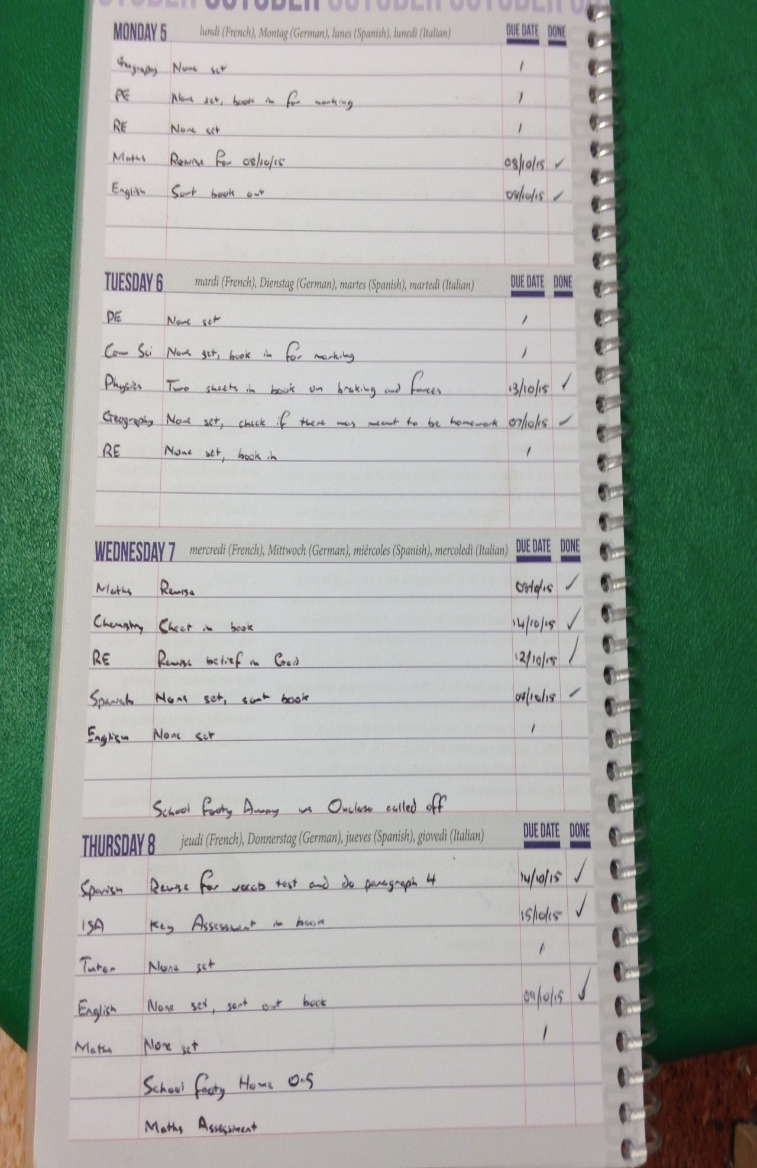 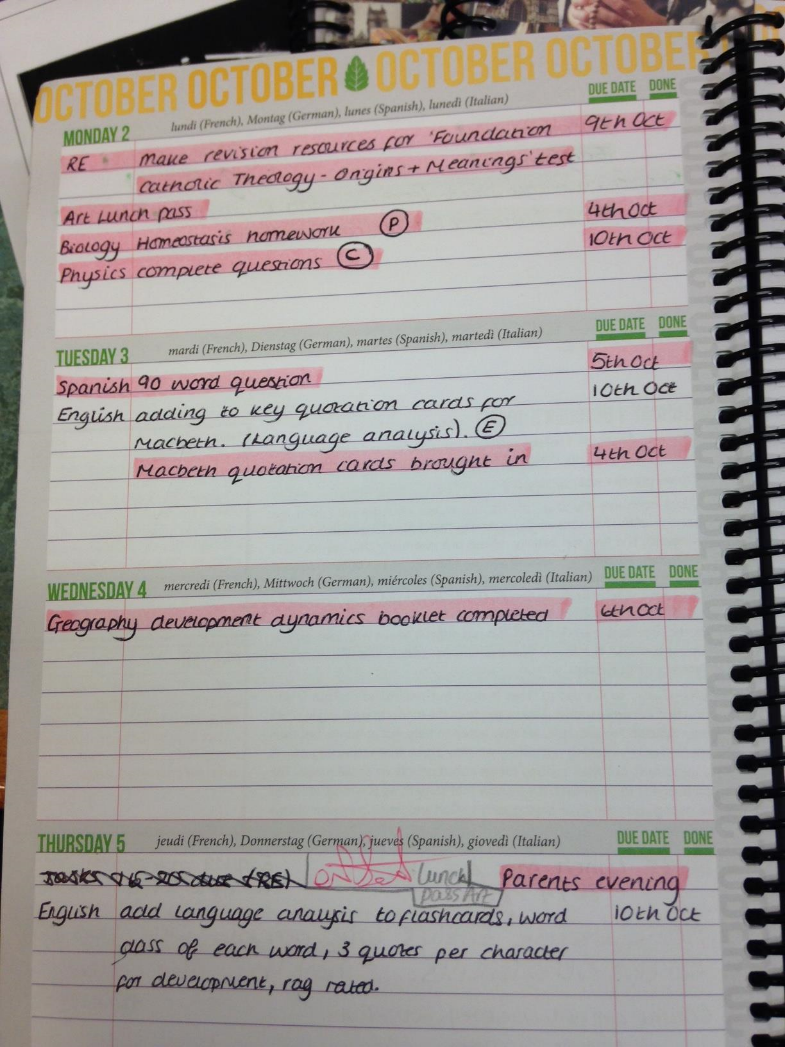 All subjects to be written in the planner:

P-Prepare 
C-Consolidate 
E-Extend  

Due date to be included 
None set to be written in if no homework is set
Add a ‘Tick’ when done 
Neat and tidy
Create the right conditions to work
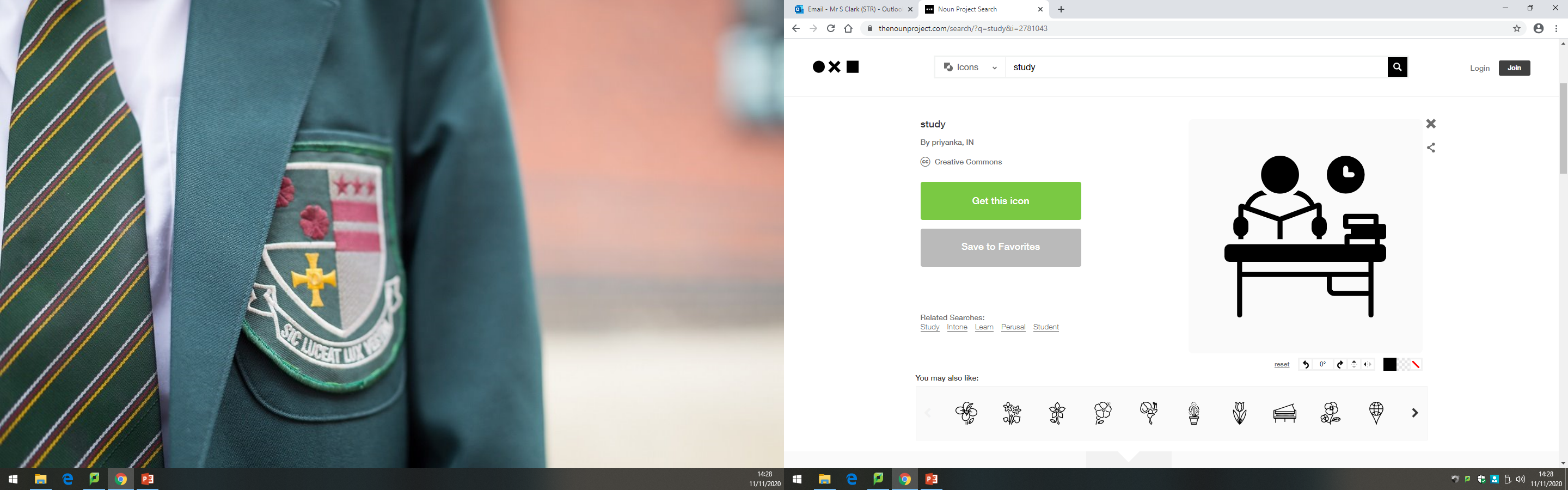 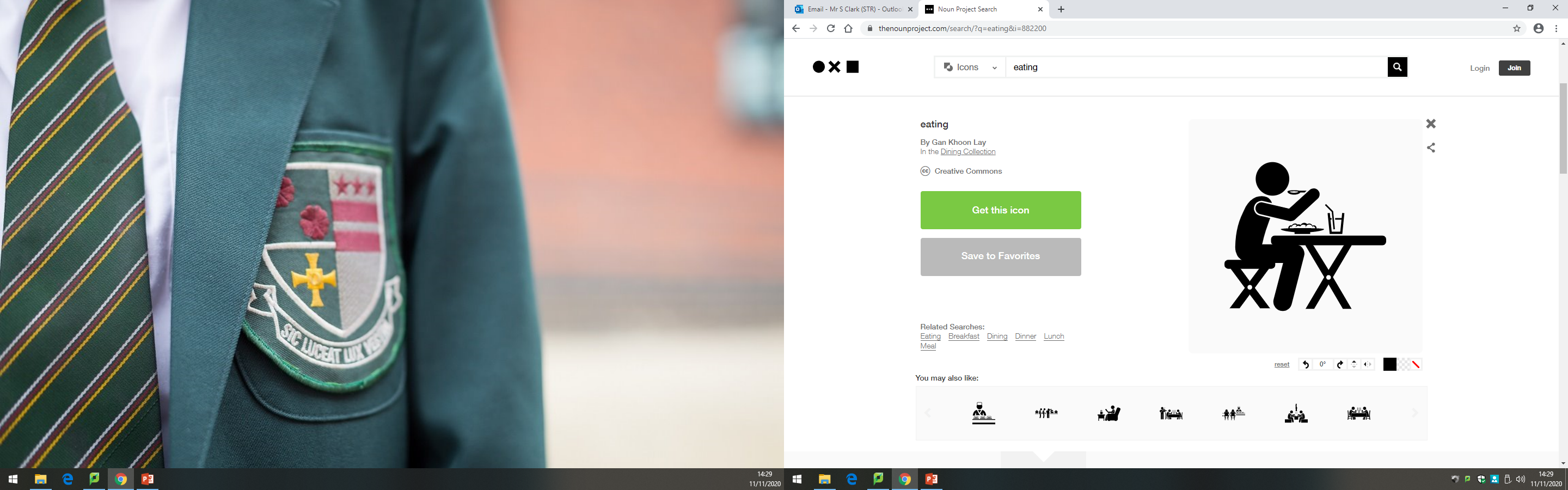 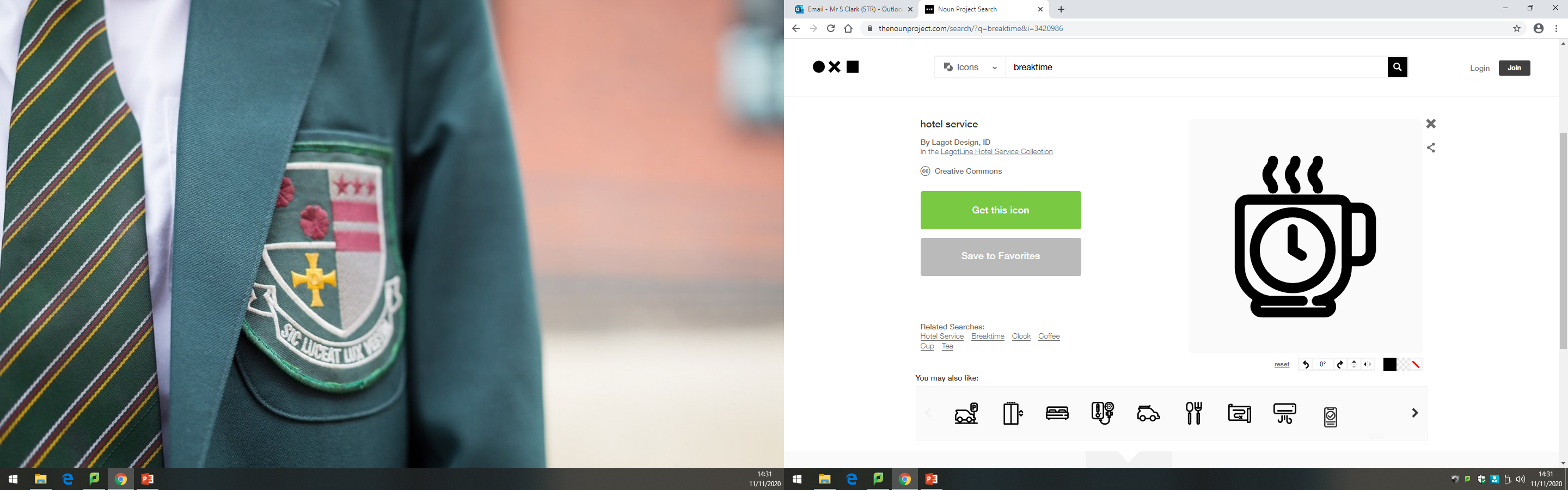 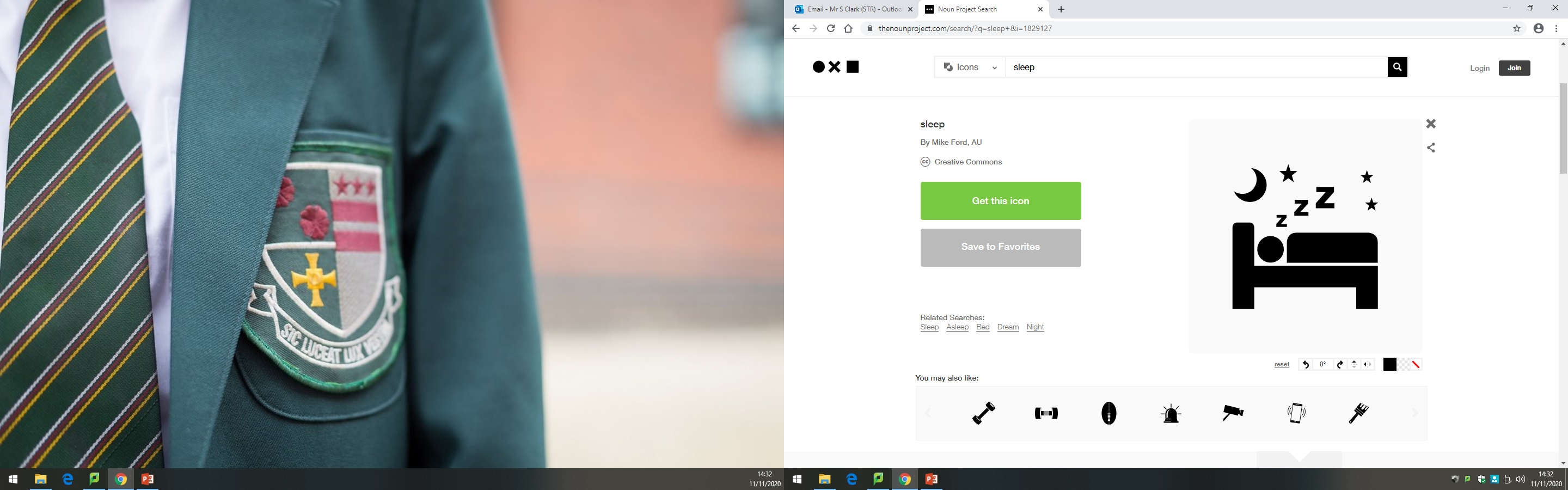 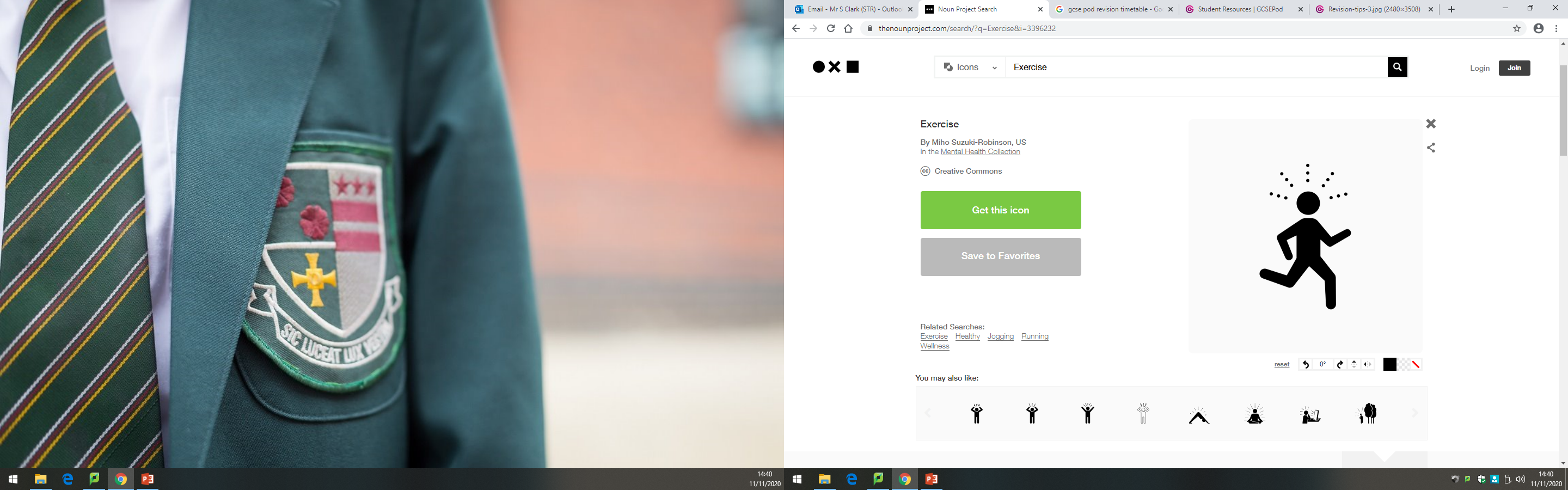 Sleep well.
Take regular exercise
Set up a study space
Eat healthy food
Take regular breaks
How can parents help?
Checking the pupil planner daily

Helping organisation by discussing their work and their deadlines

Ensure they have a quiet space to work 

Encourage them to commit specific time to homework/revision

Ensure that they are removed from distractions
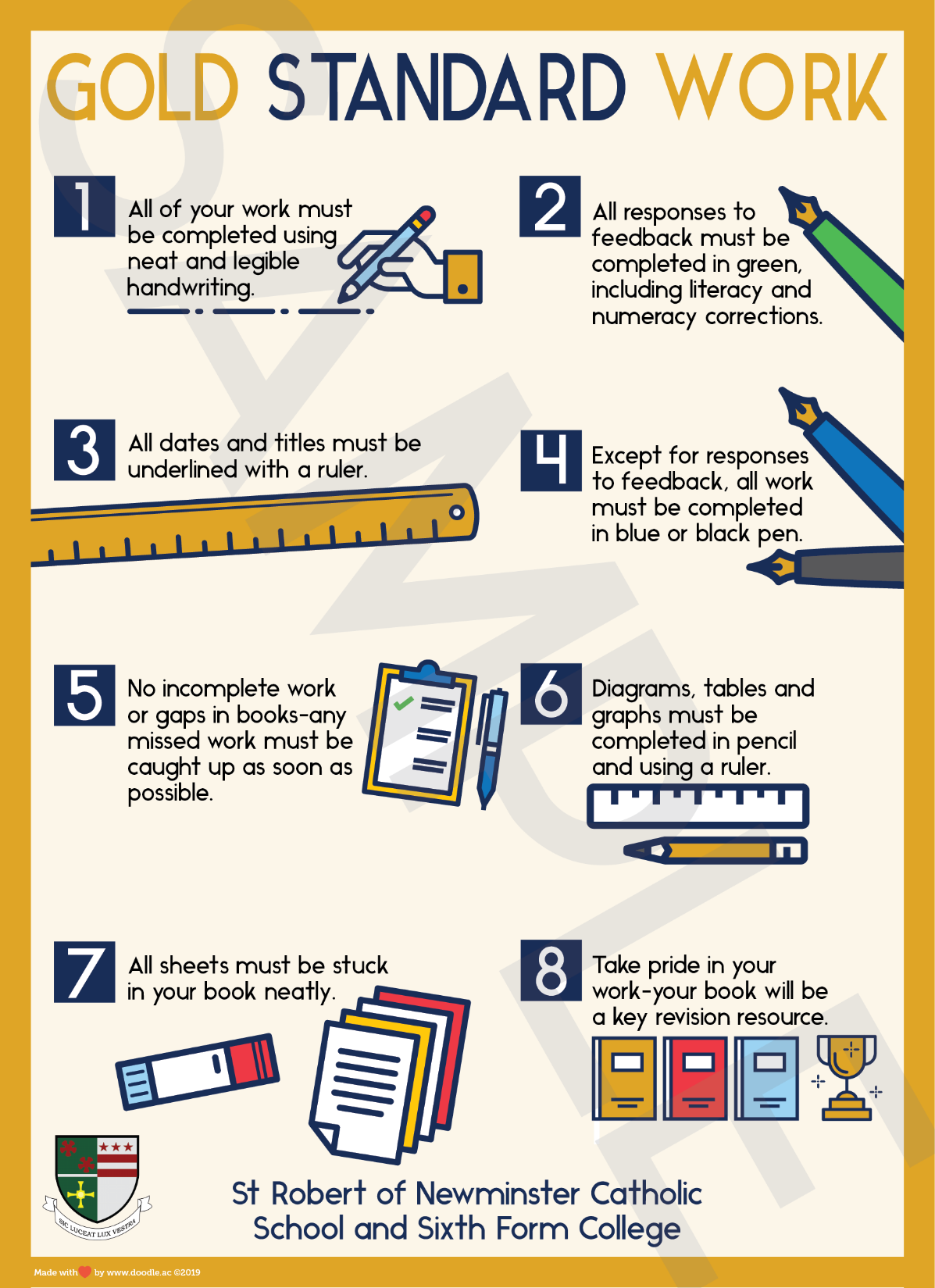 Thank You
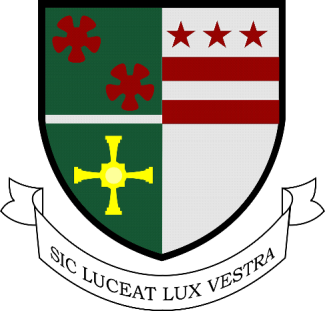 Let your light shine